11
INFORMATIKA VA AT
Sinf
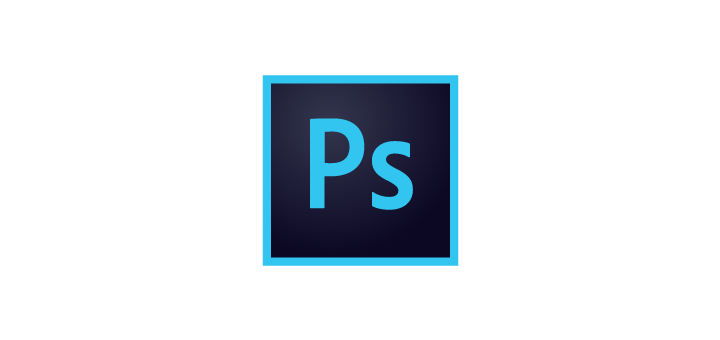 MAVZU: 
AMALIY MASHG‘ULOT
TAKRORLASH
PHOTOSHOP RASTRLI GRAFIK MUHARRIR
PhotoShop fotosuratga jilo berish, turli filtrlarni qo‘llab va ularni yangi ko‘rinishga o‘tkazishda yordam beradi.
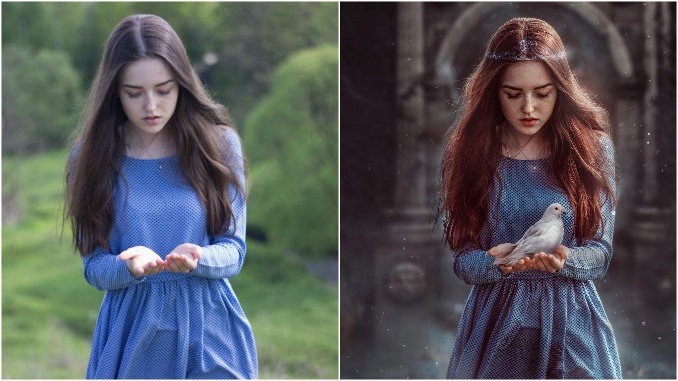 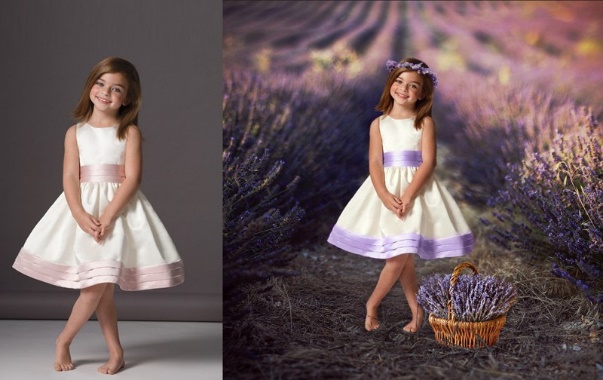 PHOTOSHOP YORDAMIDA QUYIDAGI AMALLARNI BAJARISH MUMKIN
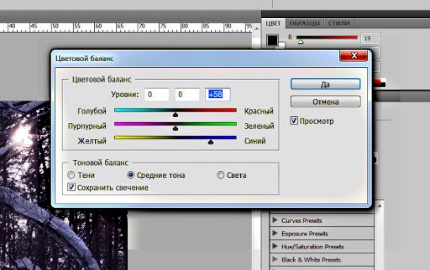 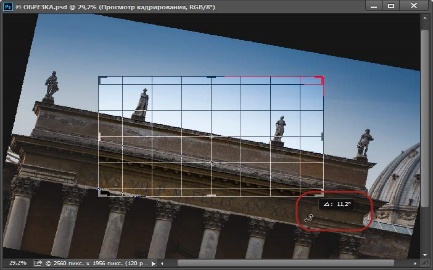 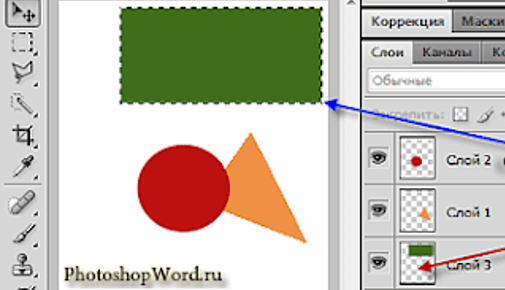 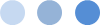 PhotoShop asosan, tayyor fotosuratlarni qayta ishlash uchun mo‘ljallangan bo‘lishiga qaramay, bundan tashqari hayotda va tabiatda uchramaydigan yangi fantastik suratlarni yaratish imkoniyatlari mavjud.
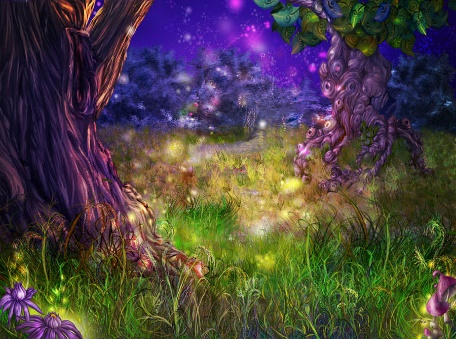 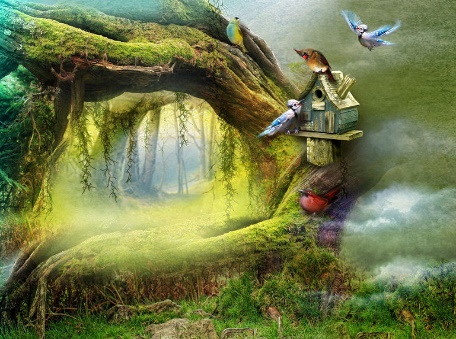